Quantitative data collectionDesigning a questionnaire
Dr Khalifa Elmusharaf
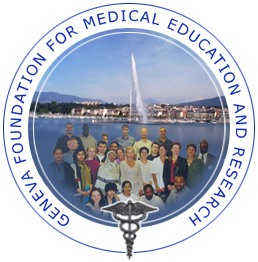 Training course in research methodology, research protocol development and scientific writing
Geneva 2023
Associate Professor in Public Health
Director of Public Health Programme
Contact information
University of Birmingham Dubai, United Arab Emirates
Learning outcomes
By the end of this session you should be able to:
Conduct preparation steps to design a questionnaire
Design a questionnaire
Assess the quality of your questionnaire
Preparation
Designing
Assess the quality
Content of this session
1. Preparation steps to design your questionnaire
Preparation steps to design your questionnaire
Specify and describe the core research problem
Identify factors and their interactions with the problem.
Draw a simplified problem diagram.
Organize related factors into larger categories 
Identify your variables
1) Analyse the problem by identifying factors and their interactions with the problem
Factor
Problem
Factor
2) Draw a simplified problem diagram
Insufficient
Peripheral
facilities
Poor patient
Compliance 
With 
therapy
High rate of 
Complicated
malaria
Delayed 
Health 
Seeking
High rate
Of severe
malaria
Bad management of complication
High rate of Complicated malaria
3) Organize related factors into larger categories
Socio-cultural
Delayed health seeking behaviour
Poor patient compliance to therapy
Service related
Insufficient peripheral facilities
Inappropriate management of complications
Disease related
High rate of severe malaria
4) Identify your variables
Now we have come to a stage where we must ask ourselves the question:
	‘What information are we going to collect in our study to meet our objectives?’
It is essential that we carefully define the problem itself, as well as each of the factors identified when analysing the problem

Then we formulate the variables. 
A VARIABLE is a characteristic of a person, object or phenomenon which can take on different values.
Negatively phrased ‘factors’ and how they can be rephrased as neutral ‘variables’
When looking at your problem analysis diagram you will notice that most of what we called ‘factors’ are in fact variables which have negative values.
Examples of negatively phrased ‘factors’ and how they can be rephrased as neutral ‘variables’.
Identify your measurements
Some variables can be measured using direct measures that can be observed (observable variables) e.g. weight, service use rates.
Other variables (soft outcomes) need indirect measures and rely on interpretation (Latent variable) e.g. attitudes, confidence, knowledge, perceptions, behaviour etc 

Other variables (Latent variable / soft outcomes) are not directly observed or measured but are rather need indirect measures from other variables that are observed (directly measured).
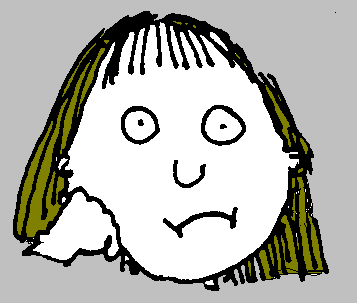 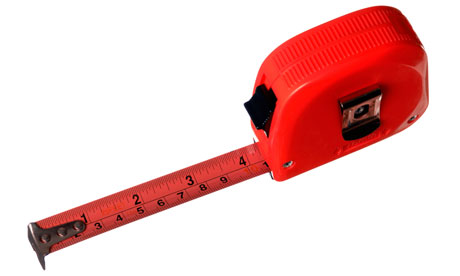 5. Operationalization
Operationalization is the process of strictly defining Latent variable into measurable scale or index. 
The process defines fuzzy concepts and allows them to be measured, empirically and quantitatively.
Operationalising variables means that you make them ‘measurable’
Example:
Stigma
Burnout
Level of knowledge
Nutritional status
level of knowledge
You would need to develop a series of questions to assess the knowledge. 

The answers to these questions form an scale of someone’s knowledge on this issue, which can then be categorised. 

If 10 questions were asked, you might decide that the scale of knowledge of those with:
0 to 3 correct answers is poor,
4 to 6 correct answers is reasonable, and
7 to 10 correct answers is good.
Measurement
Measurement is the assigning of numbers to observations in order to quantify phenomena.

In health care, phenomena such as Quality of Life, patient adherence, burnout, stigma, perception, attitude, are abstract concepts known as theoretical constructs

Measurement involves operationalization of these constructs into defined variables and the development and application of instruments to test or quantify these variables
2. Designing a Questionnaire
Step 1: Content
Take your objectives and variables as a starting point.
Decide what questions will be needed to measure your variables and reach your objectives.
When developing the questionnaire, you should reconsider the variables you have chosen and, if necessary, add, drop or change some. You may even change some of your objectives at this stage.
Step 2: Formulating questions
Formulate one or more questions that will provide the information needed for each variable.
The question, as a rule, has to be broken up into different parts and made so specific that all informants focus on the same thing.
Check whether each question measures one thing at a time.
Avoid leading questions.
Avoid words with double , complex or vaguely defined meanings or that are emotionally laden
Ask sensitive questions in a socially acceptable way
Step 3: Sequencing the questions
Design your interview schedule or questionnaire to be ‘informant friendly’.

The sequence of questions must be logical for the informant and allow, as much as possible, for a ‘natural’ conversation, even in more structured interviews.

At the beginning of the interview a limited number of questions concerning ‘background variables’ (e.g., age, education, marital status) may be asked.
Step 3: Sequencing the questions cont’d
Start with an interesting but non-controversial question that is directly related to the subject of the study. This type of beginning should help to raise the informants’ interest and lessen suspicions concerning the purpose of the interview.

Pose more sensitive questions as late as possible in the interview (e.g., questions pertaining to income, political matters, sexual behaviour, or stigma experienced in case of stigmatising diseases).

Use simple, everyday language
Step 4: Formatting the questionnaire
When you finalise your questionnaire, be sure that:

A separate, introductory page is attached to each questionnaire, explaining the purpose of the study, requesting the informant’s consent to be interviewed and assuring confidentiality of the data obtained.

Each questionnaire has a heading and space to insert the number, date and location of the interview
Step 4: Formatting the questionnaire cont’d
Make sure that questions belonging together appear together visually. If the questionnaire is long, you may use subheadings for groups of questions.

Sufficient space is provided for answers to open-ended questions, categories such as ‘other’ and for comments on pre-categorised questions.

Boxes for pre-categorised answers are placed in a consistent manner.
Step 5: Translation
If interviews will be conducted in one or more local languages, the questionnaire should be translated in order to standardise the way questions will be asked.

After having it translated you should have it retranslated into the original language by a different person. 

You can then compare the two versions for differences and make decisions concerning the final phrasing of difficult concepts.
Problems with responses
Effort required to answer questions
Example:
During your last consultation with your doctor, did the doctor discuss medications to help lower your blood pressure?
What is meant by discuss?; relies on recall of discussion
Many respondents will tick a response that is ‘satisfactory’; that is, to just ‘tick a box’.
Fatigue / disinterest
Agree with everything
Just say ‘don’t know’
Always choose first response
 ‘randomly’ respond without considering the question
Aversion to extreme ends of the scale
Minimising fatigue / disinterest
Keep questions simple
easier to recall more recent events

Keep words short and easy to understand

Maintain motivation of participants
ensure task is relevant


Avoid absolutes ‘never’, ‘always’
Ordering questions
Sequence should be logical to the respondents and flow smoothly from one question to the next

Questions tend to flow from:
General to specific
Impersonal to personal
Easy to difficult
Layout
Cover letter/introductory page giving study title, organisation, aims of the survey
Enough space for open-ended questions
Font large enough to read without strain
Consistent and clear instructions
Don’t split questions or answers across pages
Enough white space
3. Assess the quality of your questionnaire
Evaluation of survey questions: Cognitive interviews / pilot study
Cognitive interviews to understand question meaning. 

Think aloud: 
Facilitate respondent revealing full thought process

Active probing: 
Identify specific problems ad answer specific questions
Measurement
Since the construct that we are measuring is abstract, the relevant questions to raise are:

 How do we know that we are indeed measuring what we want to measure?

Can we be sure that if we repeated the measurement we will get the same result?
Validity
Reliability
Validity and reliability are two important characteristics of behavioral measure or quality indicators of a measuring instrument referred to as psychometric properties.
Measurement 
Properties
Reliability

Stability

Equivalence

Internal consistency
Validity

 Content

 Criterion

 Construct
Validity
Validity
Validity is defined as the extent to which the instrument measures what it purports to measure
Validity is the credibility and believability of our measurement
For example, a valid pain assessment tool measures pain intensity rather than anxiety
There are several measures of validity that provide evidence of the quality of a study:
Content validity
Criterion validity
Construct validity
1. Content validity
Ask experts
Content validity is concerned with how well the content of the tool covers the subject area.
For example, a depression scale may lack content validity if it only assesses the affective dimension of depression but fails to take into account the behavioural dimension.

Each item is examined for its relevance, often by:
Exploring the literature 
Exploring previous studies 
Asks few people (Informally; Face validity)
Ask experts in the field to rate item relevance (Content validity index “CVI”)
2. Criterion validity
Compare with other tools
Criterion validity relates to how well the tool compares with previous tools
 For example: how does the Waterlow pressure sore risk assessment tool compare with the Norton score?

Criterion validity can be measure by:
Develop a tool
Test the tool on the participants 
Compare results with already existing and well-accepted tool
Look for correlation
3. Construct validity
Experiment
Construct validity is the degree to which an instrument measures the theoretical construct that it is intended to measure.  
Some constructs are not easily observable e.g. anxiety, therefore, we translate the concept into a functioning and operating reality e.g. sweaty palms, tachycardia, difficulty concentrating . We then need to concern ourselves about how well we operationalized the construct
For example 
We developed a new tool to measure intelligence. To test its construct validity, we used it to measure the intelligence among PhD researchers and among students who failed to gain entry to college. We found that there was no differences in intelligence between the two group. We concluded that this tool has a poor construct validity because it did not measure the theoretical construct that it is intended to measure.
Reliability
Reliability
Reliability is defined as the extent to which a questionnaire produces the same results on repeated trials 

When selecting a tool for a research the following needs to be considered:
  Stability
  Equivalence
  Internal consistency
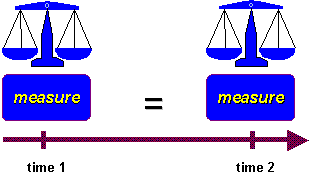 1. Stability
Stability means that the same results will be achieved with repeated testing using the tool
It estimates the stability of measures administered at different times to the same individuals 
Stability is ascertained through Test-retest Reliability
The tool is administered to the same subjects with a time gap in between 
It is estimated by determining the correlation between the score of the test and score of the retest 
Timing of the second administration is critical – not too long or too short e.g. memory, change in health status
r=?
Test
Retest
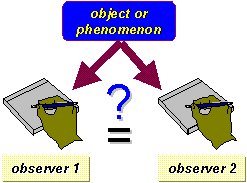 2. Equivalence
Equivalence means that the same results will be achieved by two or more researchers using the same tool 
It estimates the agreement of scores administered by different researchers using the same tool 
The equivalence of the tool is measured by inter-rater reliability
Two researchers score an event independently using agreed scoring criteria, correlation coefficients between the scores are calculated
r=?
Observer 1
Observer 2
3. Internal consistency
The internal consistency means homogeneity of the various items within an instrument 
All the subparts of the instrument consistently measure the same characteristic and yield similar results. 

There are a wide variety of internal consistency measures that can be used:
Average Inter-item Correlation
Split-Half Reliability
Cronbach's Alpha (α)
A. Average Inter-item Correlation
Uses all of the items on an instrument that are designed to measure the same construct

Compute the correlation between each pair of items. 

The average inter-item correlation is simply the average of all these correlations.
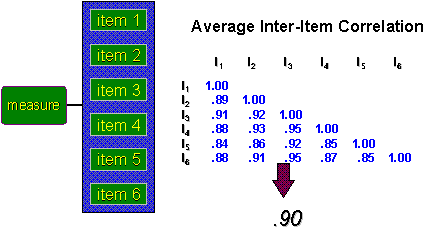 B. Split-Half Reliability
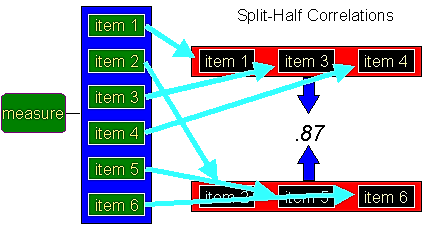 Randomly divide all items that measure the same construct into two sets. 

Compute the correlation between the scores of each set.
C. Cronbach's Alpha (α)
Cronbach's Alpha is mathematically equivalent to the average of all possible split-half estimates

Statistical software does the random subsets of items. Compute the average of resulting correlations
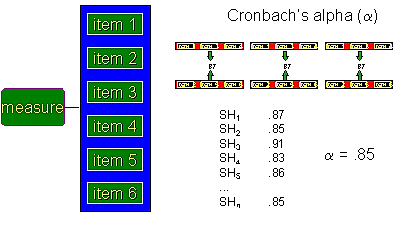 Selecting an Existing Instrument
Selecting an Existing Instrument
You must have a clearly defined construct or concept that you wish to measure, along with an operational definition.

Before developing a new measure, identify existing instruments that measure the construct of interest. 

It is more cost effective than starting from scratch to develop and validate an instrument.
Preparation
Designing
Assess the quality
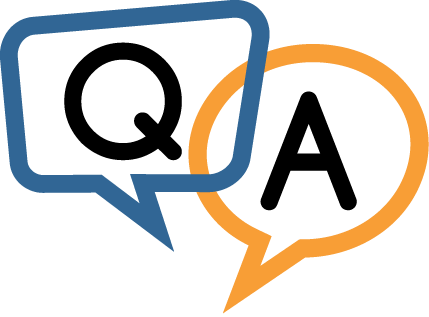 Quantitative data collection
Designing a questionnaire